unGuided
Tyler, Sujeet, Sam, Kevin
Overview
unGuided provides users with the freedom to choose their own tour experience.
Overview
Power in space

Guided tours

Audio tours
Contextual Inquiry
Visitors
Tour guides
Storytellers
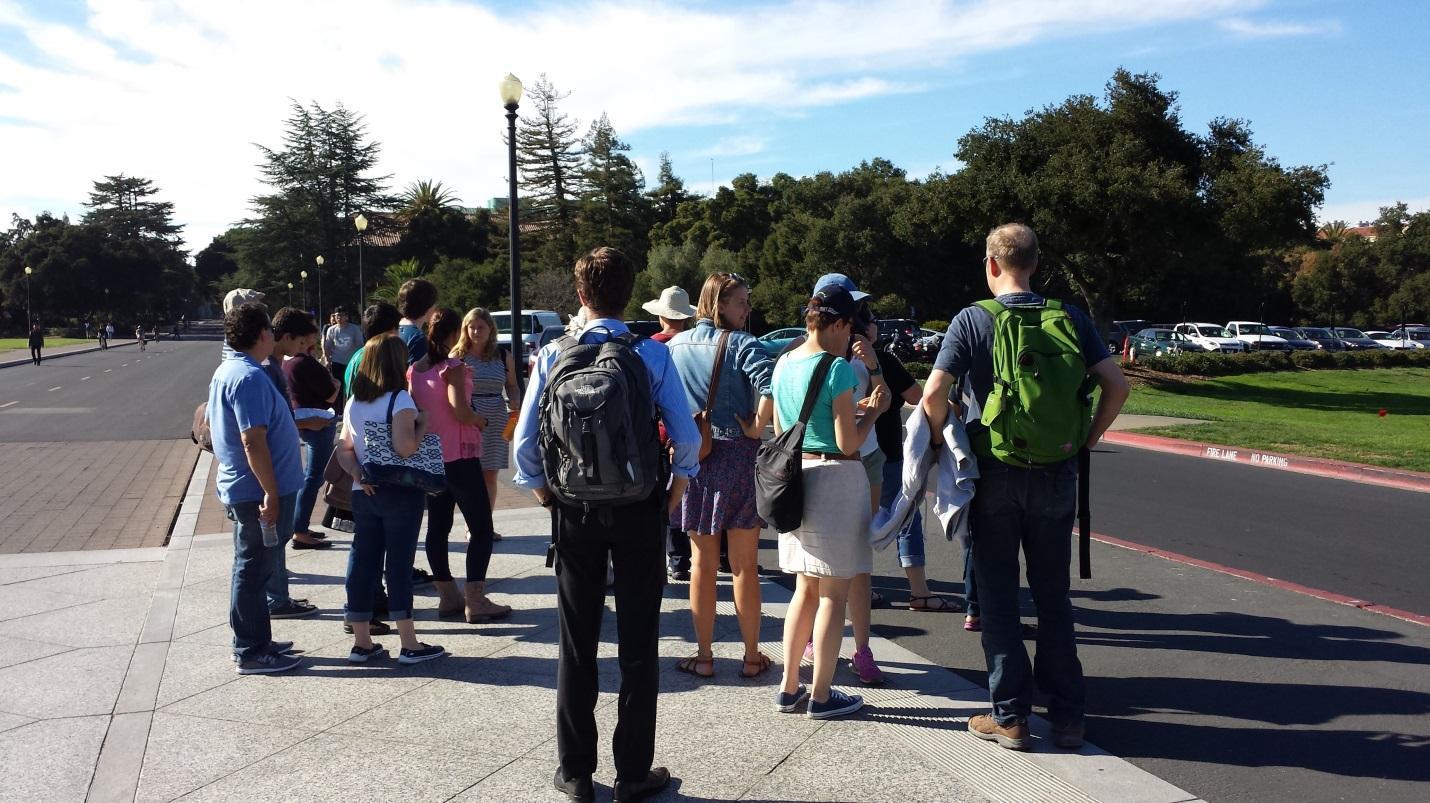 Contextual Inquiry
tour observations
	scripted 
	smooth transitions
	questions for engagement
	interruptions (sites, traffic)
Contextual Inquiry
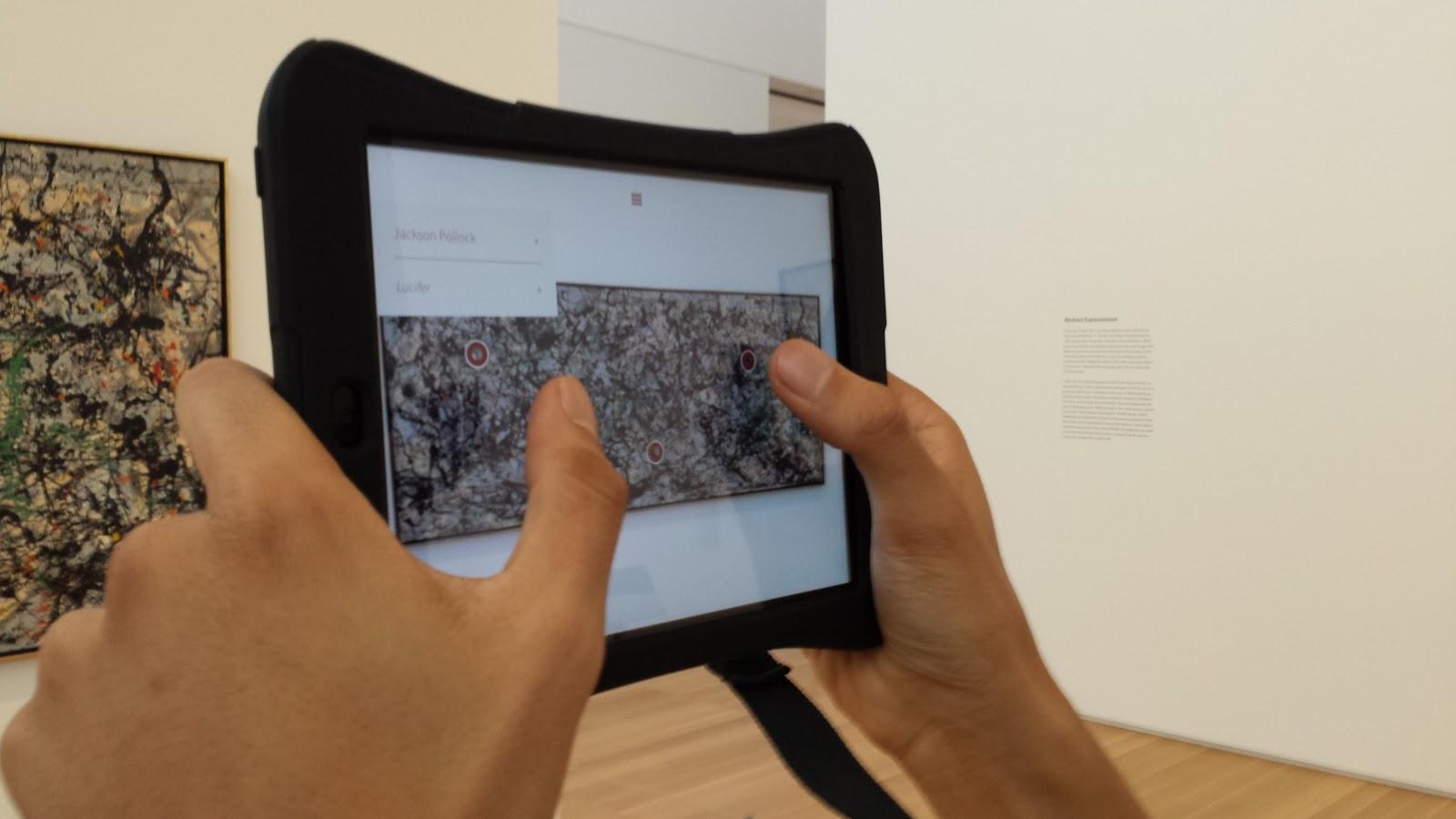 tour observations
	smooth animations
prompts for engagement	
no route planning
	gorilla arms
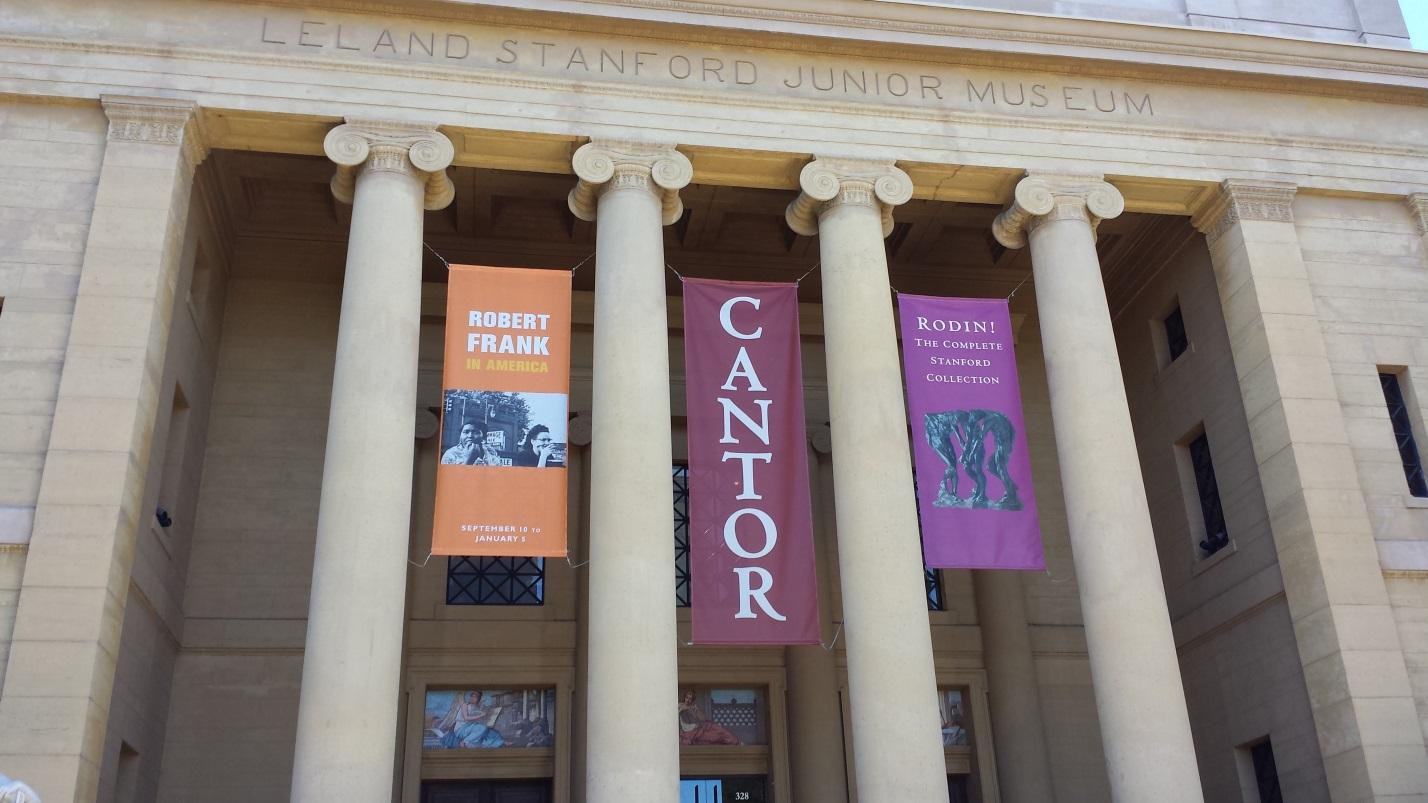 Contextual Inquiry
John and Jane, couple
45-55 years old, North Carolina
Mary, curator 
30-40 years old, San Francisco
how & where?
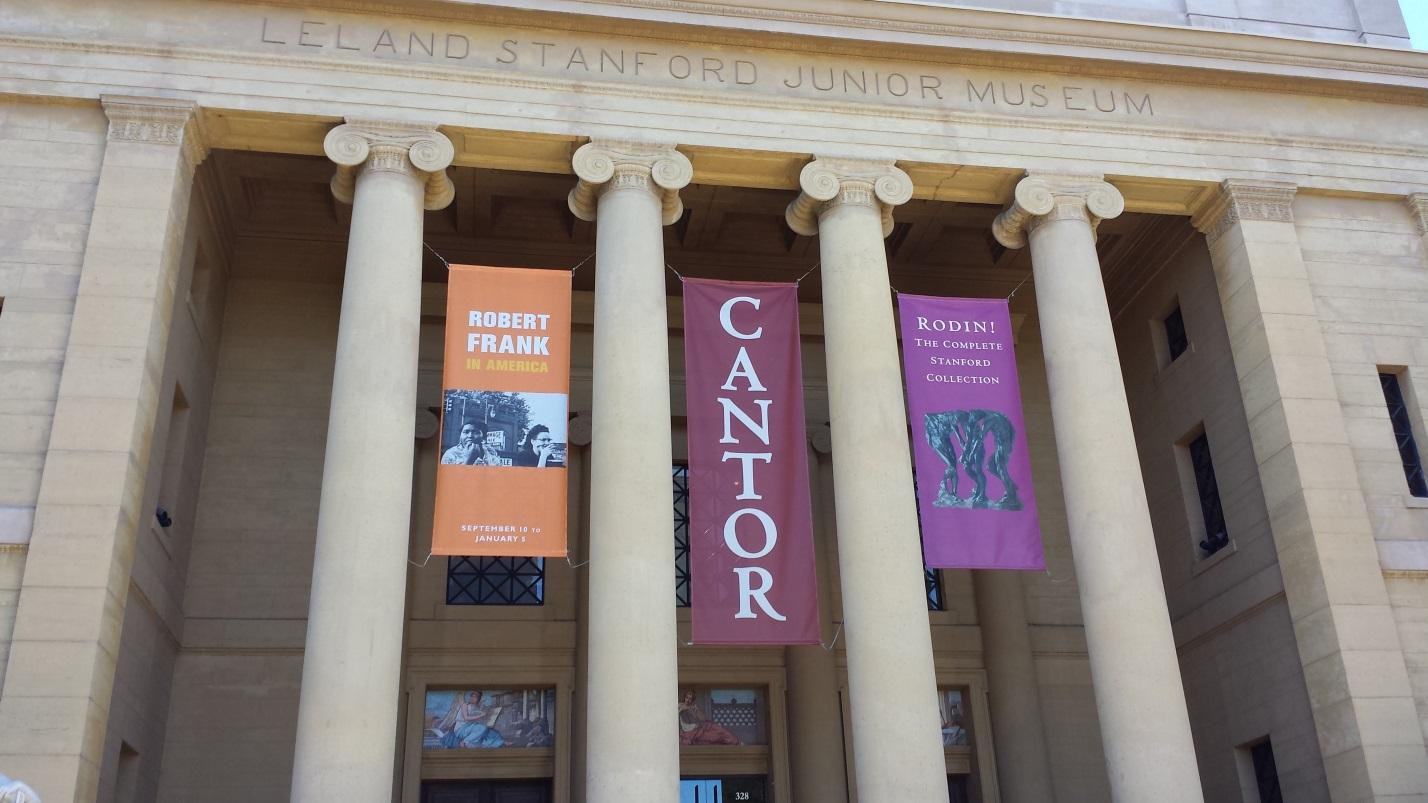 Contextual Inquiry
freely explore
smaller groups
read placards for contextual info
audio tours: mixed opinions
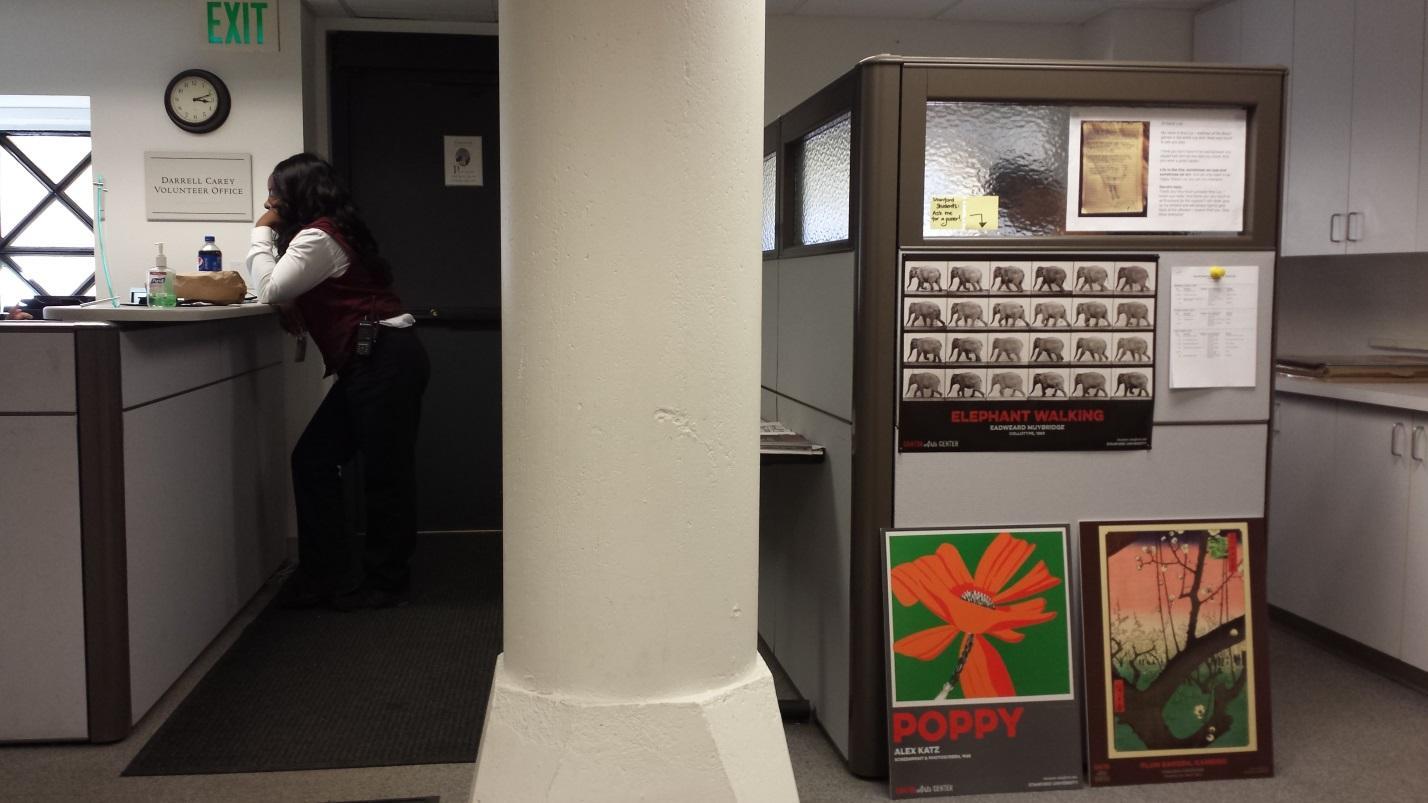 Contextual Inquiry
DJ Dull-Mackenzie
Director of Visitor Relations 
	50-60 years old
Michelle
Cantor Education Programs Assistant 
25-35 years old
how & where?
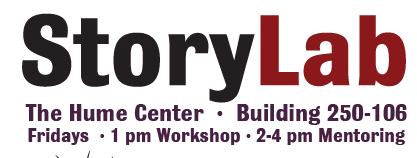 Contextual Inquiry
Rachel Hamburg
	MA in English Literature 
former managing editor of Stanford Storytelling Project
how & where?
Task Analysis
Who is going to use the system?
creators & consumers
What tasks to they now perform?
	confined vs. disjointed
What tasks are desired?
freely explore, no crowds, useful info
Task Analysis
How are the tasks learned?
professionally trained, binder
Where are the tasks performed?
	areas of high interests
What is the relationship between customer and data?
creator vs. consumer
Task Analysis
What other tools does the customer have?
no integrated tools
How do users communicate with each other?
	guide makes tour exp. personal + memorable
How often are the tasks performed?
creation + consumption
Task Analysis
What are the time constraints on the tasks?
visitors may be under timecrunch, daytime
What happens when things go wrong?
	tours available don’t fit interests
	creation process too complex
	quality of tour too low
3 Tasks
Creation
	user wants to create tour
	user-developed content
	complex but essential
3 Tasks
Take me on a tour
	user doesn’t know where to go
 	Visitor Center observations
	recommendations
3 Tasks
Deliberate planning
	user knows where (s)he wants to go
	sets own itinerary
	adjustable times
Application ideas
GeoBooks
	audiobooks set in your location
	Steve Jobs
	Les Miserables
significance, feasibility, interest
Application ideas
GeoJournal
	multimedia
	time capsule for revisits
	share others’ media from same place
significance, feasibility, interest
Application ideas
unGuided
	contextual inquiry
	stories
significance, feasibility, interest
Sketches (mobile)
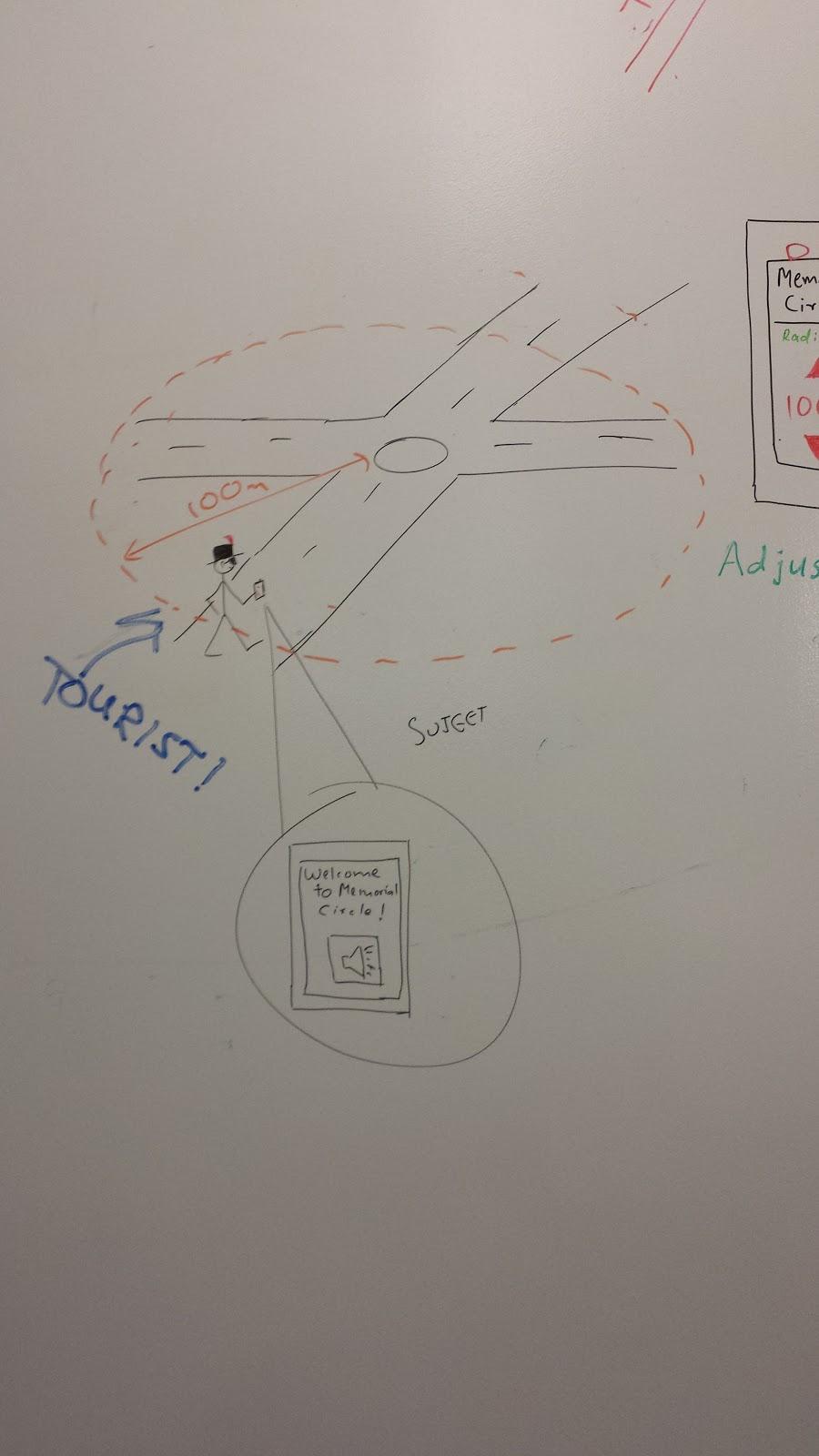 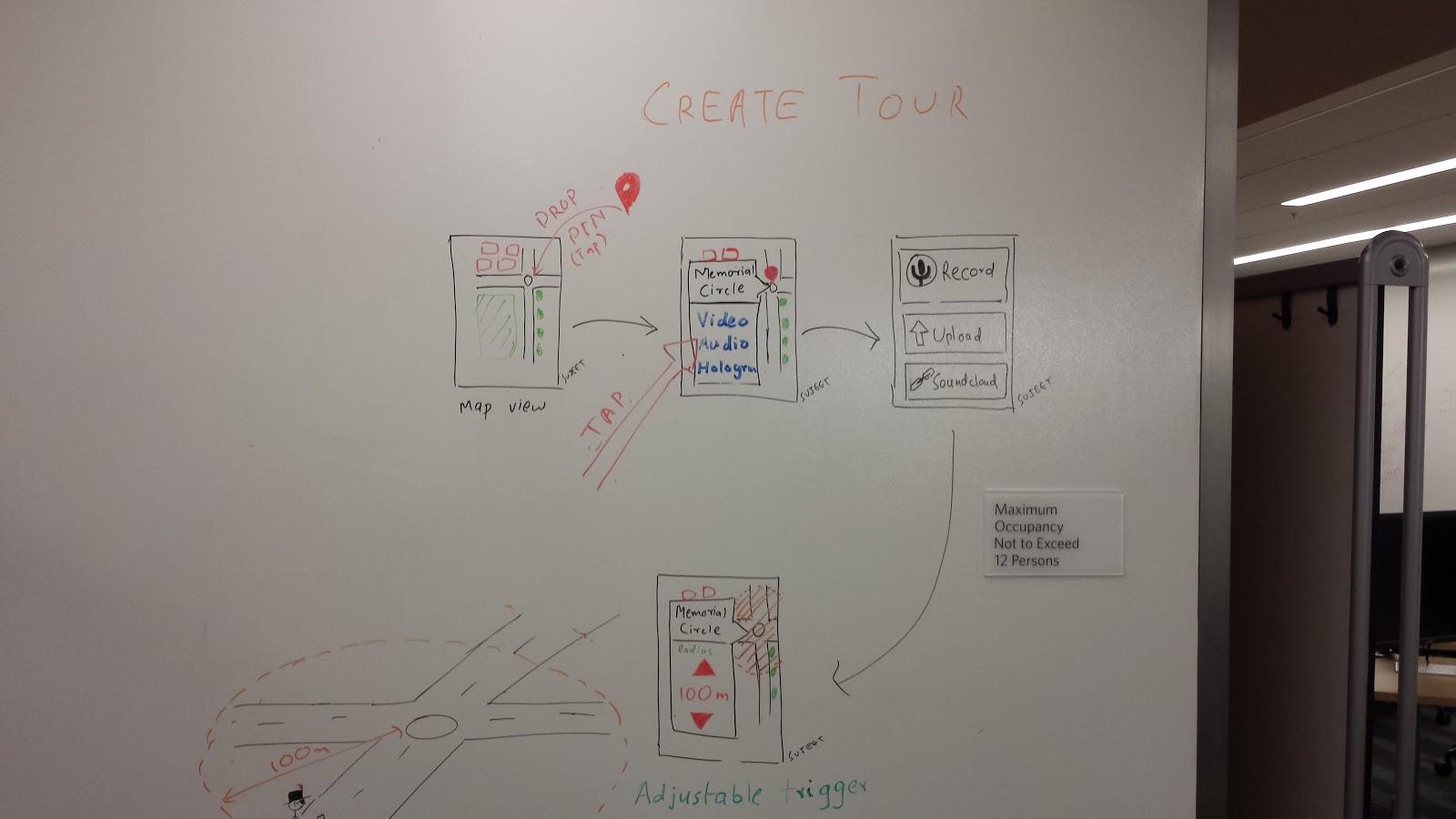 Sketches (augmented reality)
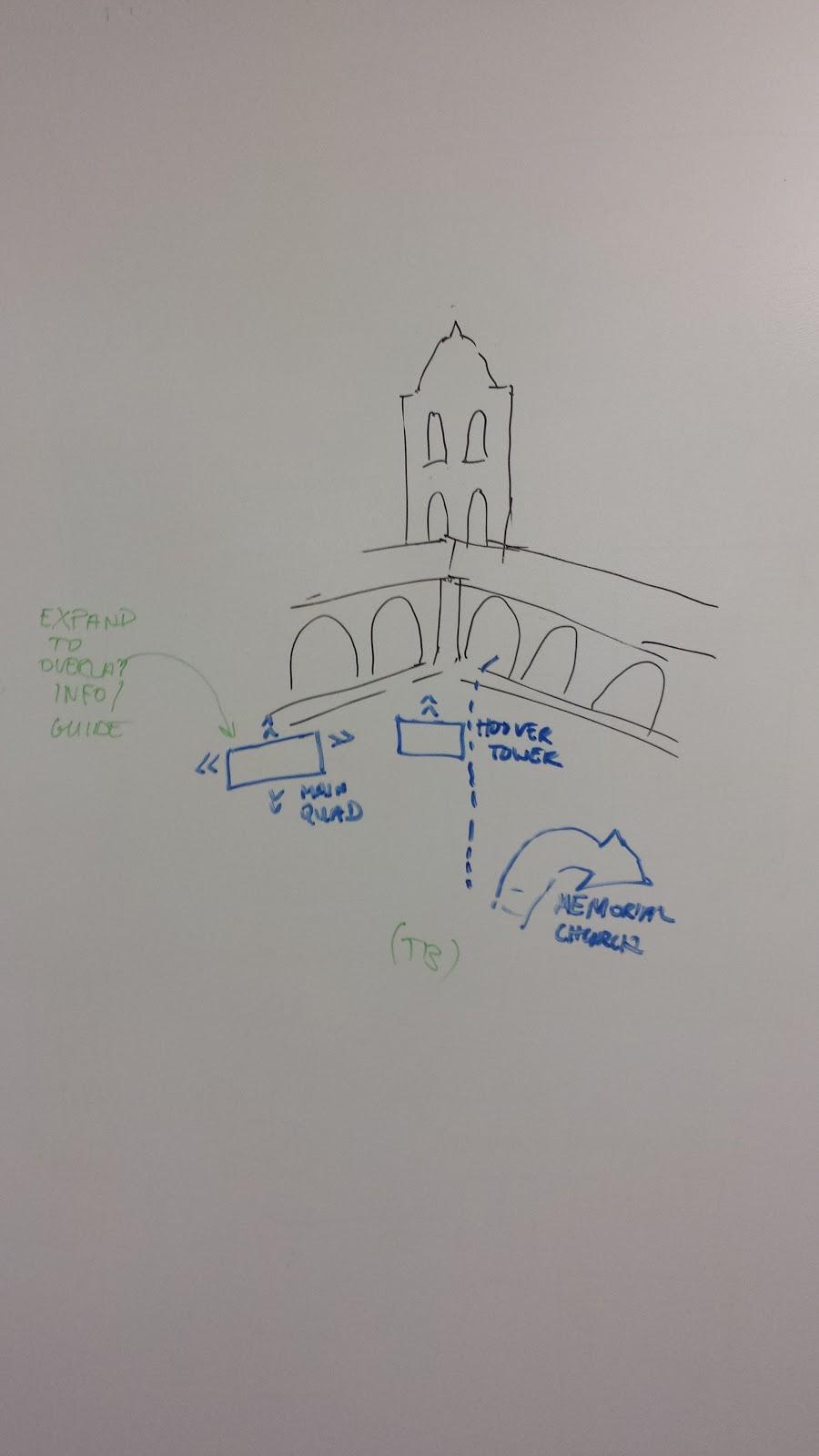 Sketches (drone)
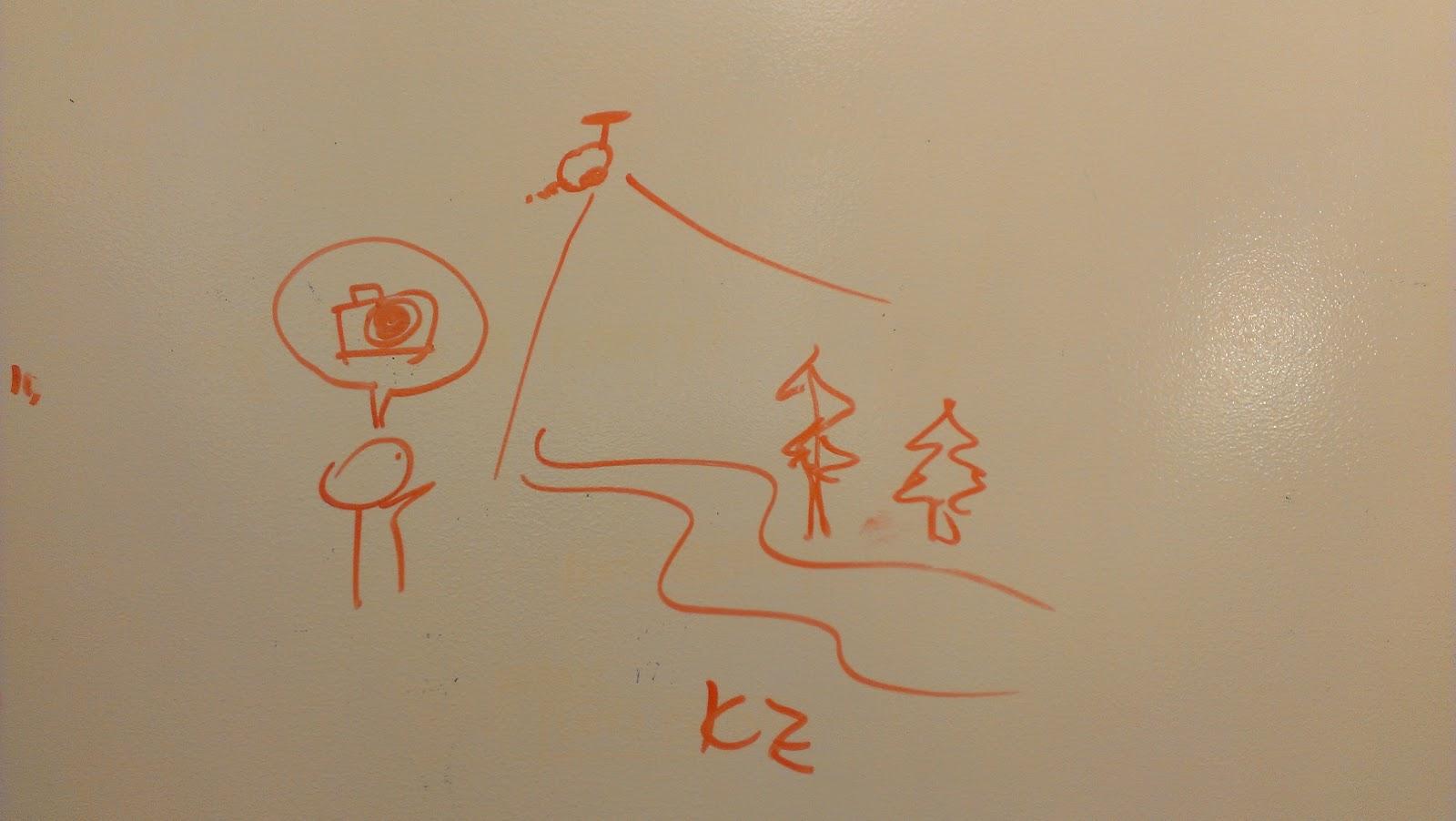 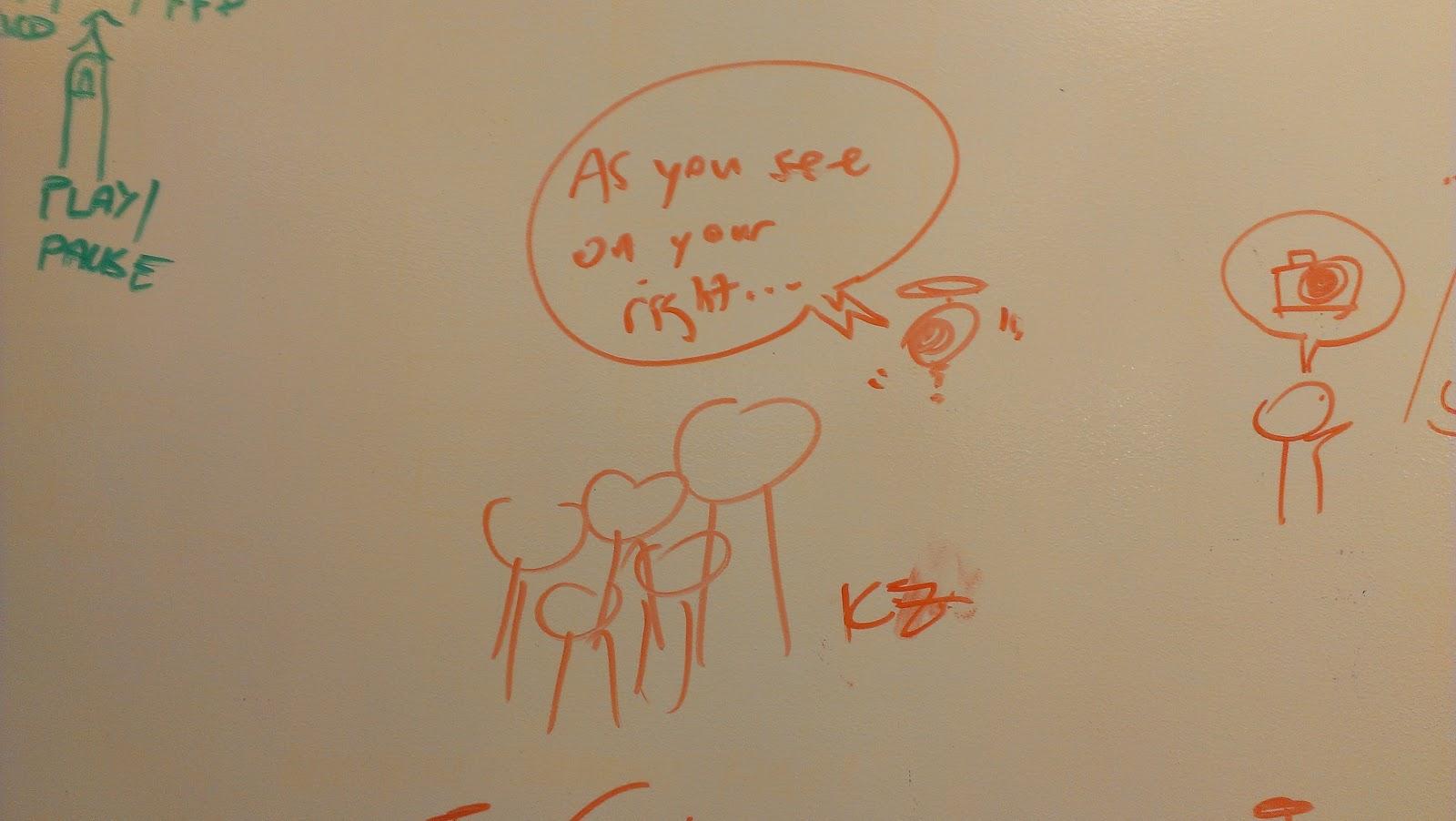 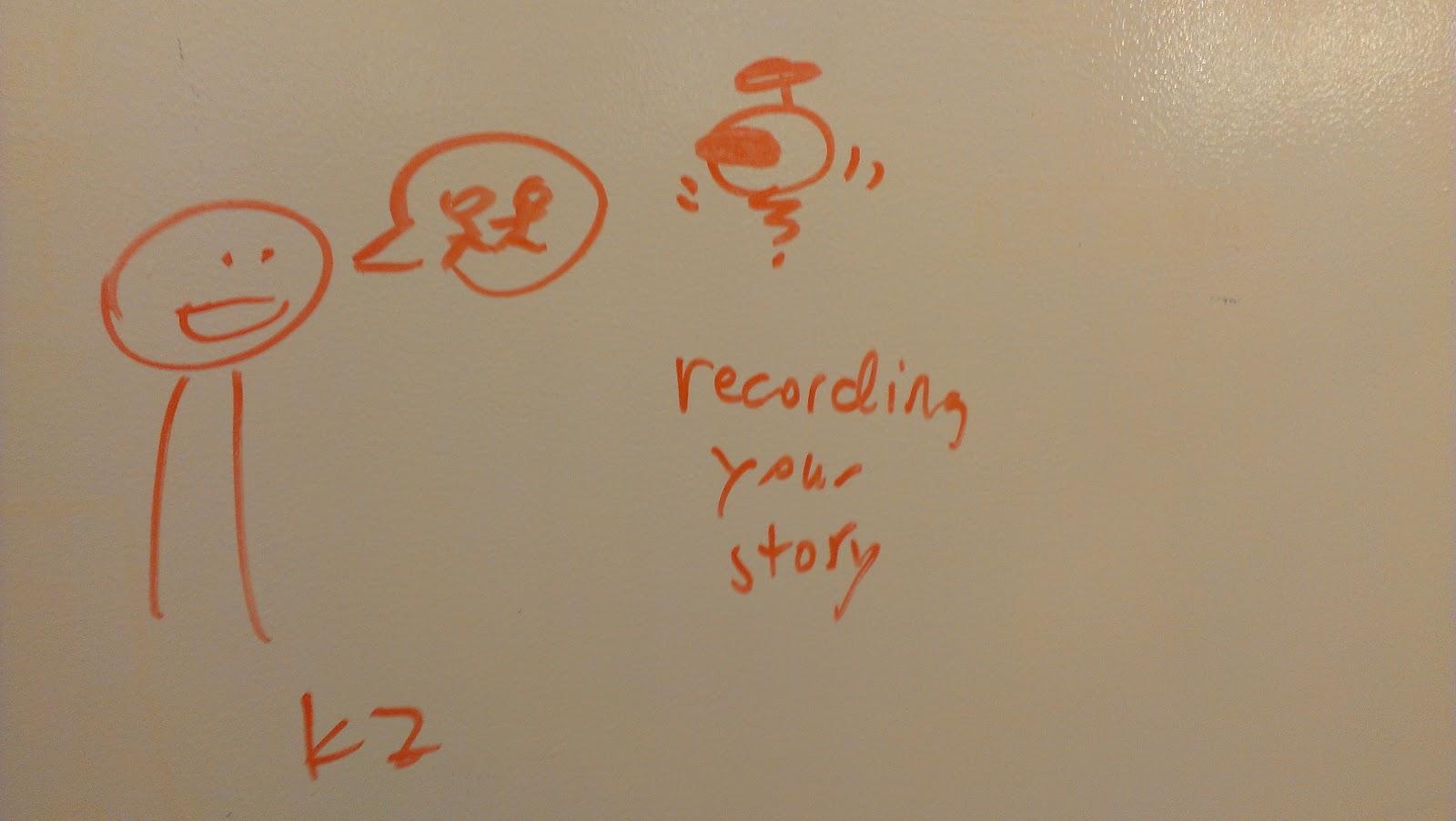 unGuided